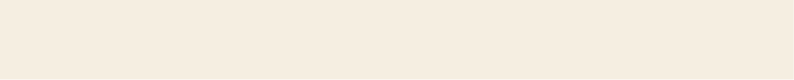 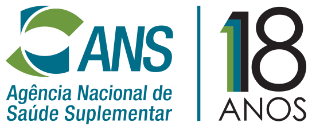 INFORMES DA DIRETORIA DE NORMAS  E HABILITAÇÃOS DOS PRODUTOS
96ª Reunião da CAMSS
Rogério Scarabel 
Diretor de Normas e Habilitação dos Produtos

17 de dezembro de 2018
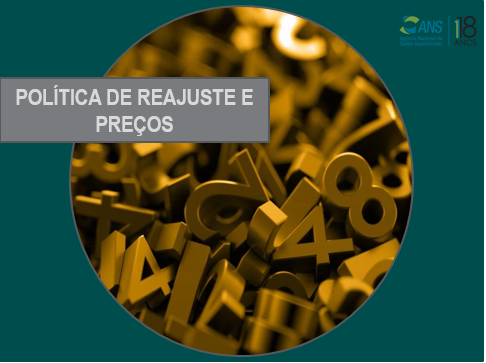 Proposta de Nova Metodologia de Reajuste Individual
REUNIÕES E AUDIÊNCIAS
REVISÃO REGULATÓRIA
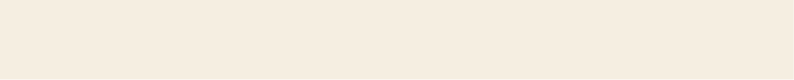 A ANS realizou reuniões e audiências públicas para apresentar e discutir a proposta de uma nova metodologia de reajuste para os planos individuais/familiares.
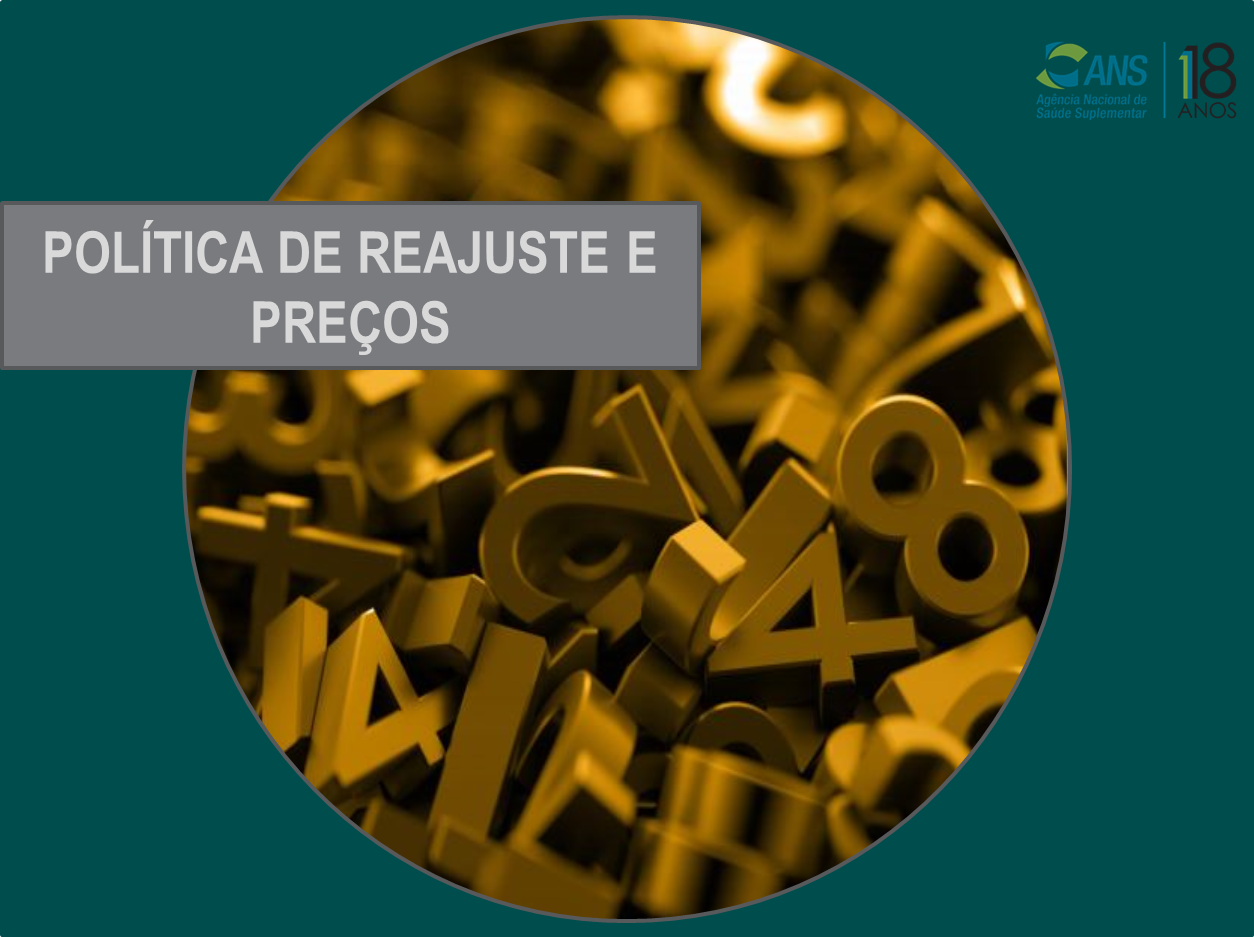 Reuniões do Comitê de Estrutura e Regulação dos Produtos
Audiências 
Públicas
Cronograma
08/12/17
24 e 25/07/18
Regras de Reajuste dos Planos Individuais
13/11/18
06/02/18
AUDIÊNCIA PÚBLICA
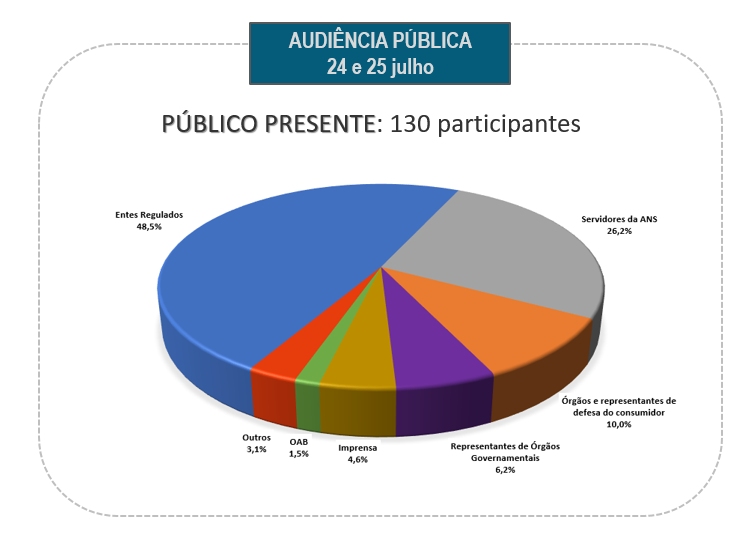 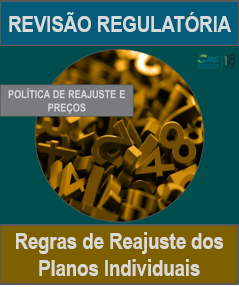 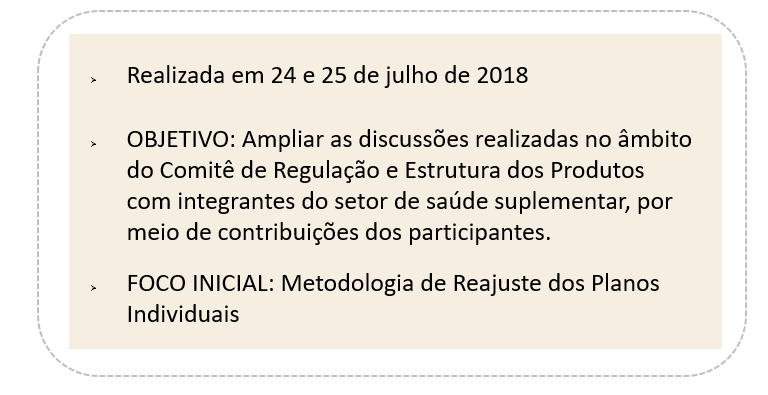 AUDIÊNCIA PÚBLICA
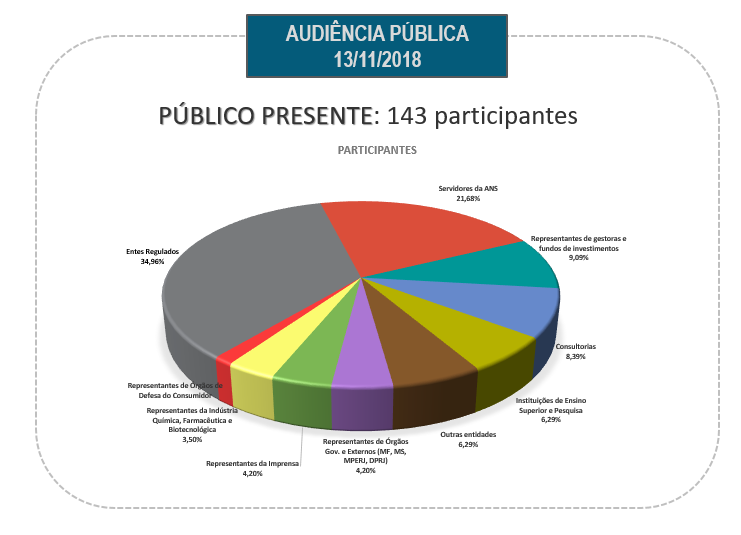 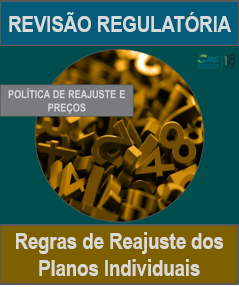 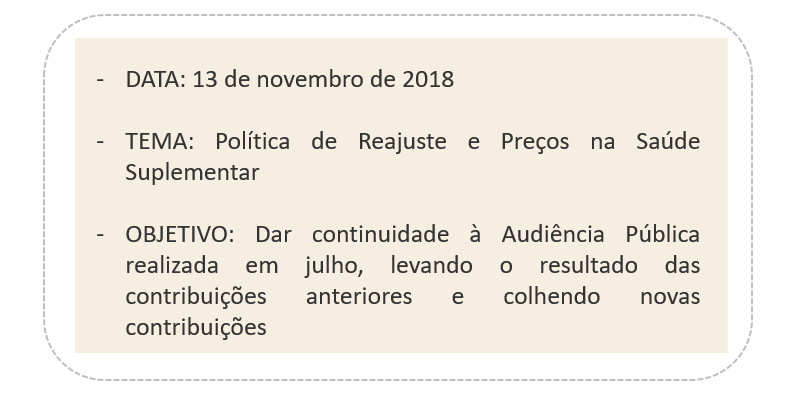 Reuniões específicas
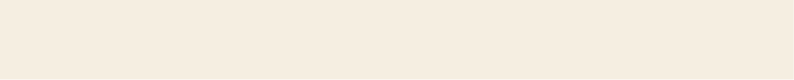 Além das Audiências Públicas, a ANS promoveu uma série de reuniões com entidades de defesa do consumidor, órgãos de governo e integrantes do setor de planos de saúde para apresentar a proposta de cálculo do reajuste dos planos individuais e familiares.
REVISÃO REGULATÓRIA
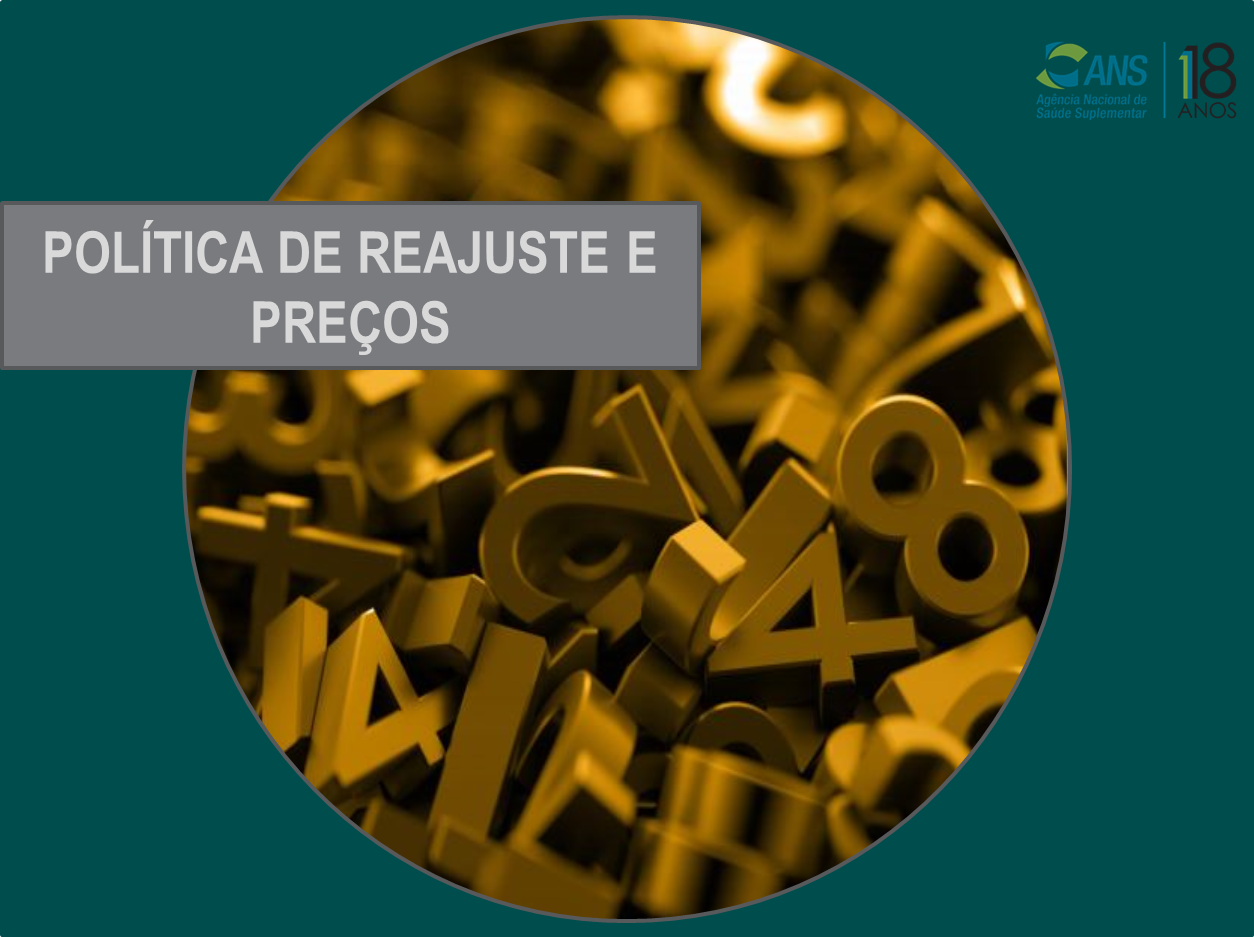 Senado Federal
Fundação Procon SP
Federação Nacional de Saúde Suplementar (Fenasaúde)
Associação Brasileira de Defesa do Consumidor (Proteste)
Tribunal de Contas da União (TCU)
Cronograma
Associação Brasileira de Planos de Saúde (Abramge)
Instituto de Defesa do Consumidor (IDEC
Ministério Público Federal
Regras de Reajuste dos Planos Individuais
Unimed do Brasil
Núcleo de Defesa do Consumidor da Defensoria Pública do Rio de Janeiro
Ministério Público do Estado do Rio de Janeiro
Formulário para envio de Contribuições
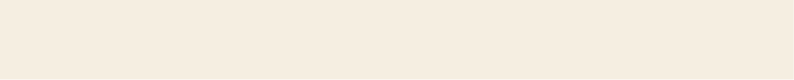 Entre 8 e 18 de novembro de 2018, a ANS disponibilizou formulário para recebimento de contribuições quanto a nova metodologia.
REVISÃO REGULATÓRIA
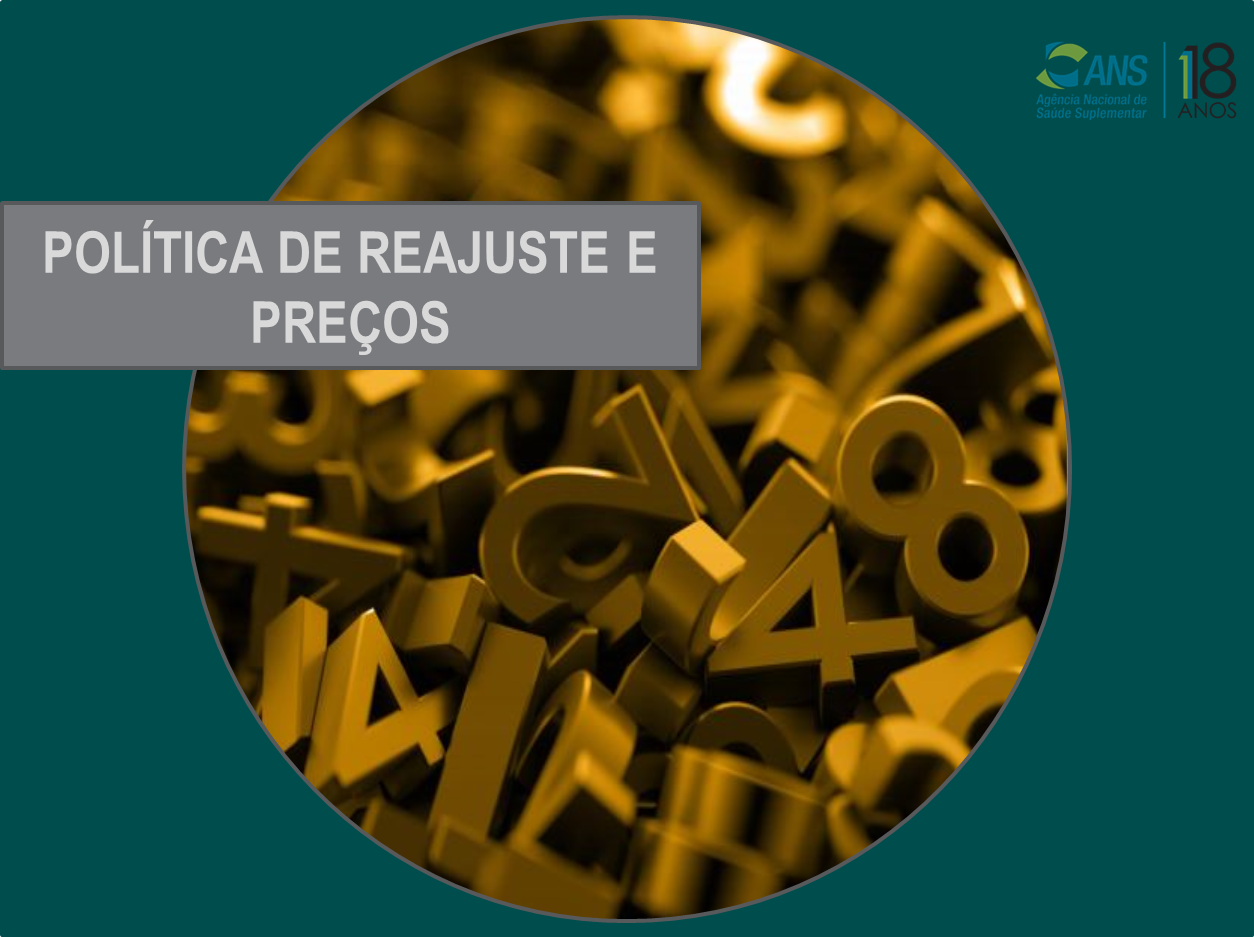 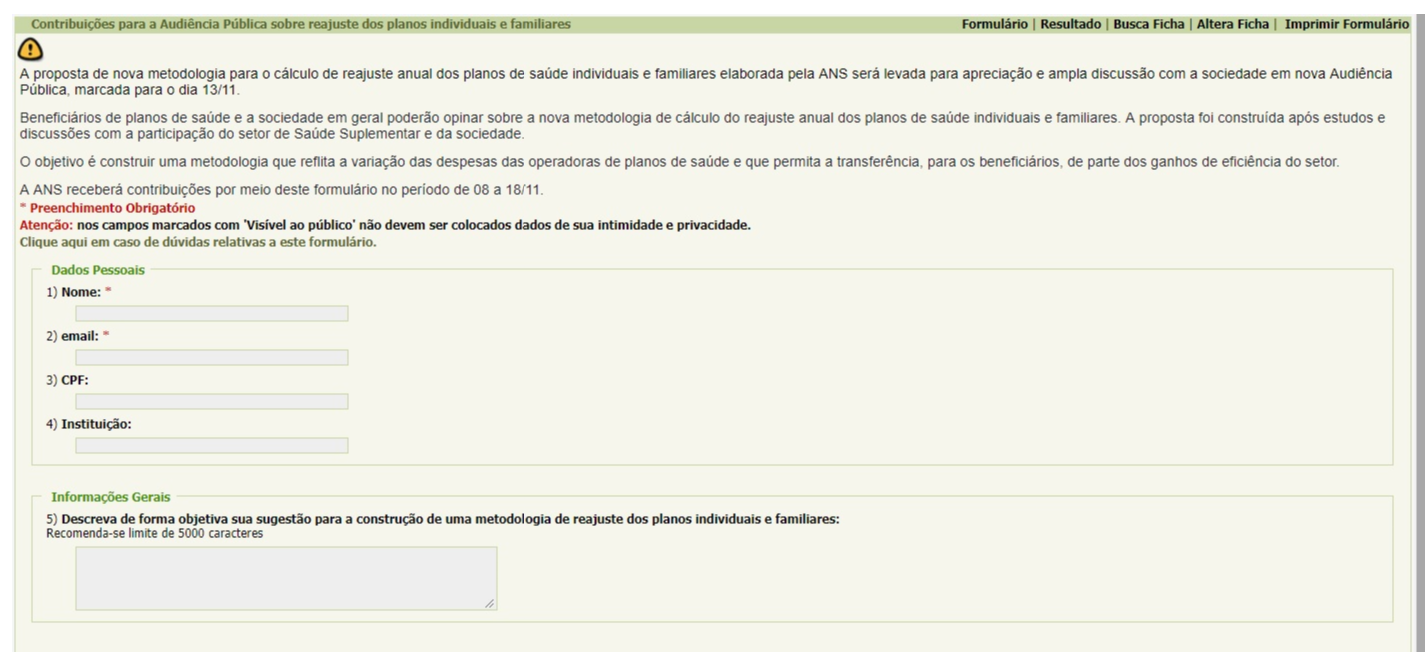 Cronograma
Regras de Reajuste dos Planos Individuais
144 contribuições
Estrutura da Proposta
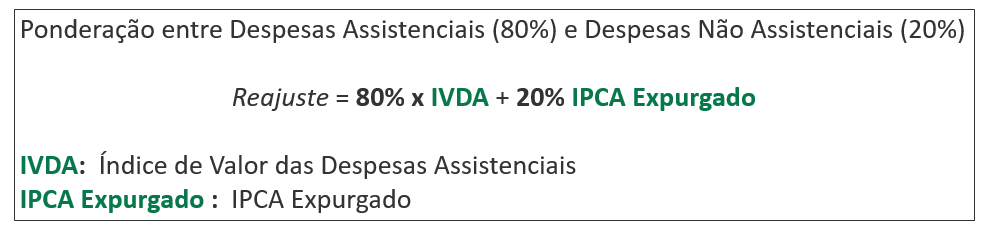 REVISÃO REGULATÓRIA
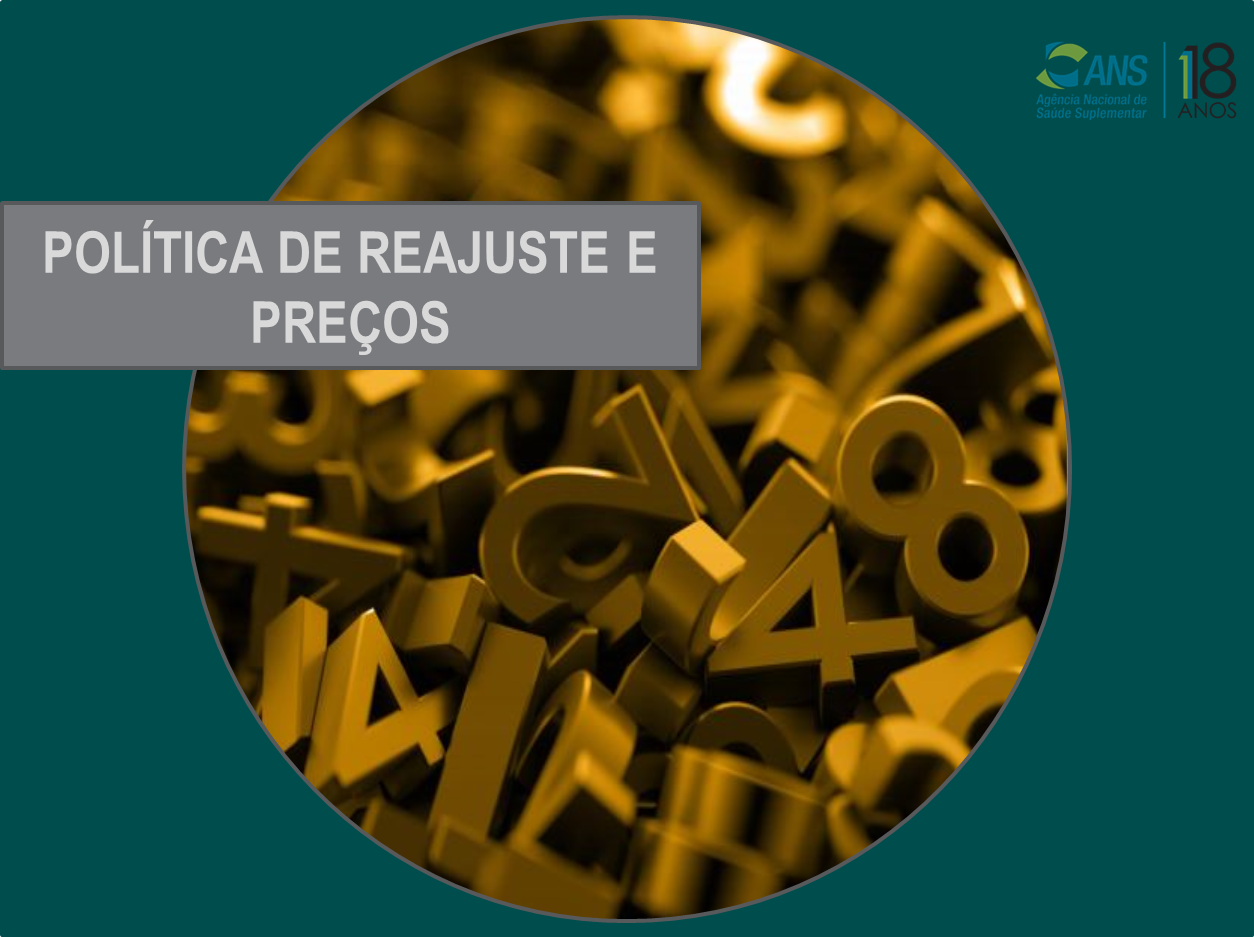 Avanços do novo modelo
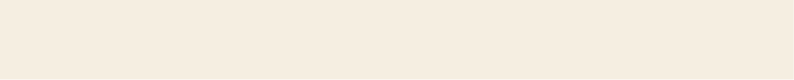 Dados públicos e  auditados
Dados do próprio mercado de planos individuais/familiares.
Menor defasagem entre período de cálculo e aplicação do reajuste.
 Correção de despesa não assistencial por índice específico.
Regras de Reajuste dos Planos Individuais
Manutenção da transferência de um fator de eficiência aos beneficiários
Proposta de Nova Metodologia de Reajuste Individual
REVISÃO REGULATÓRIA
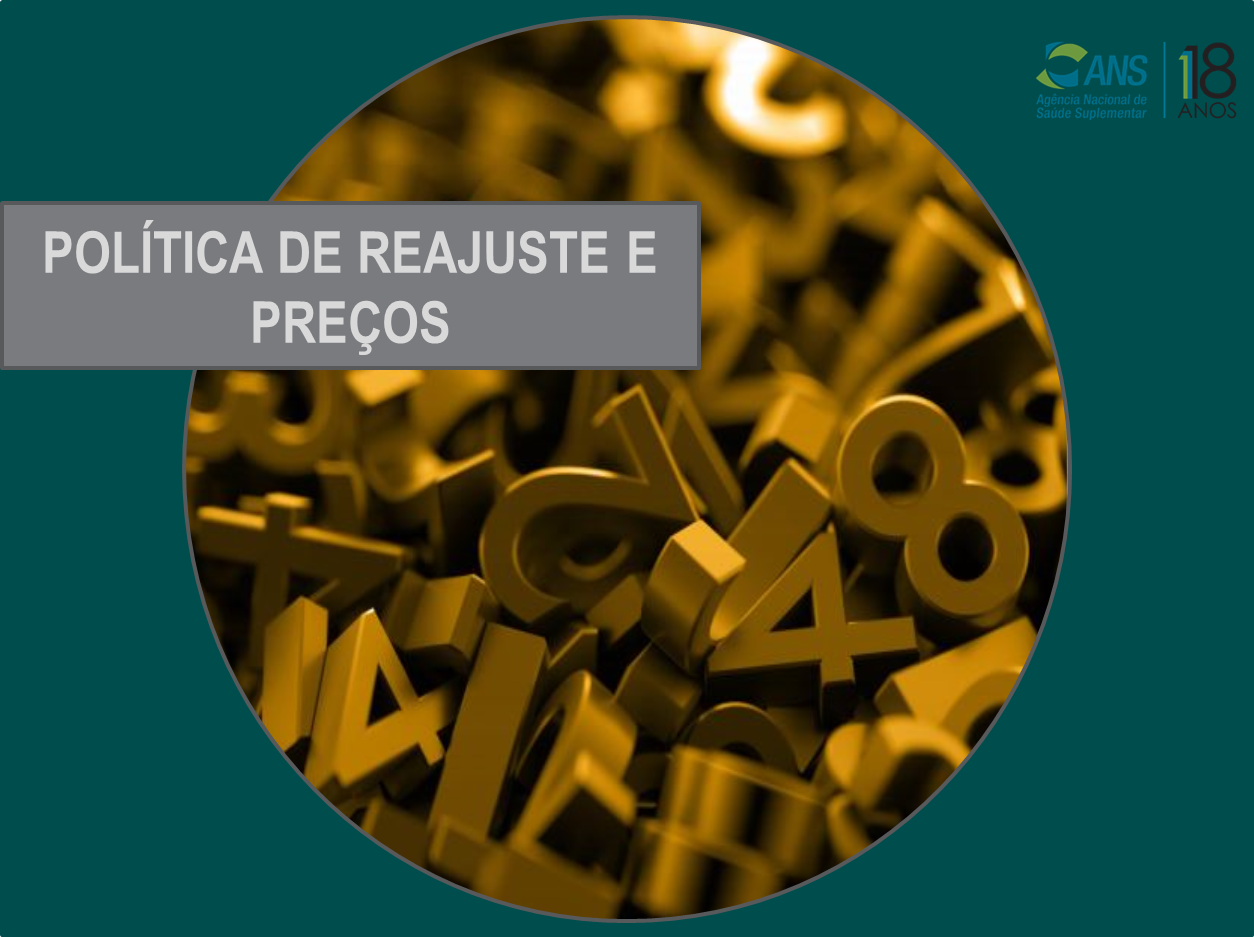 PROXIMA DICOL – 18/12
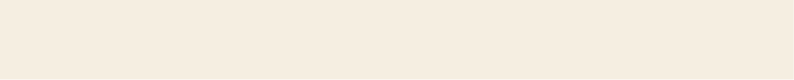 A Proposta de Nova Metodologia de Reajuste Individual será deliberada para aprovação no dia 18/12 (próxima DICOL)
Regras de Reajuste dos Planos Individuais
Obrigado!
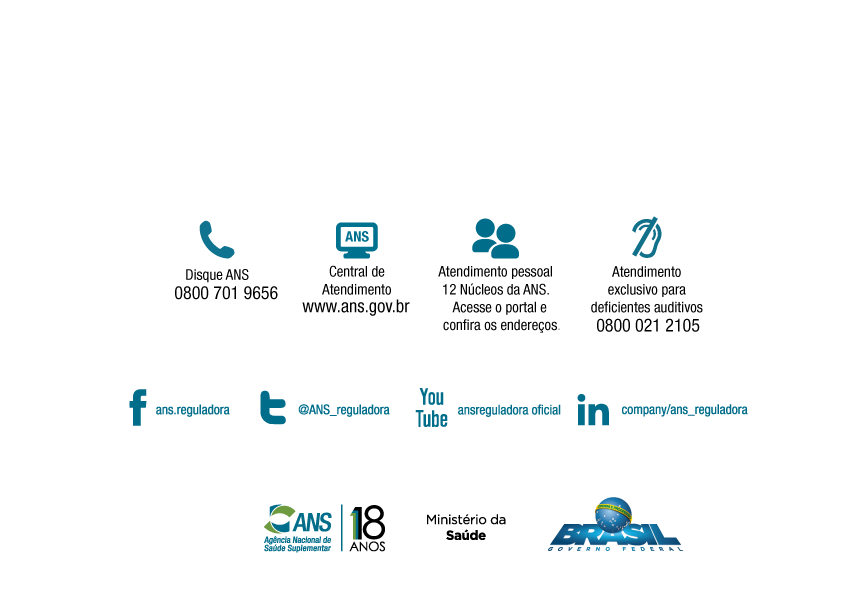 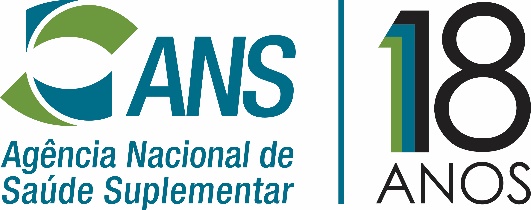